Juraj Jánošík
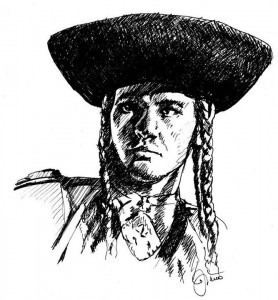 National hero from Slovakia
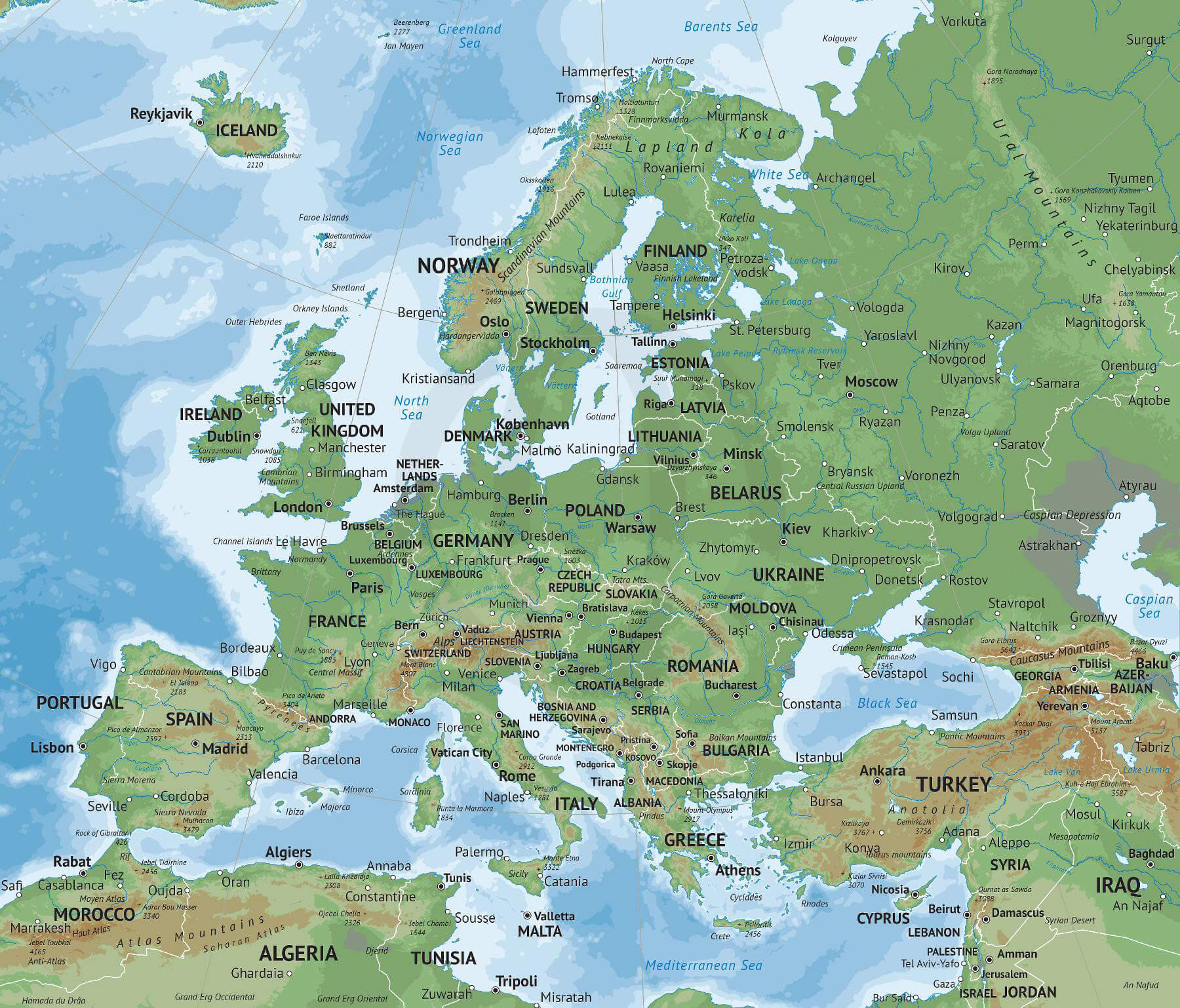 Slovakia in the past
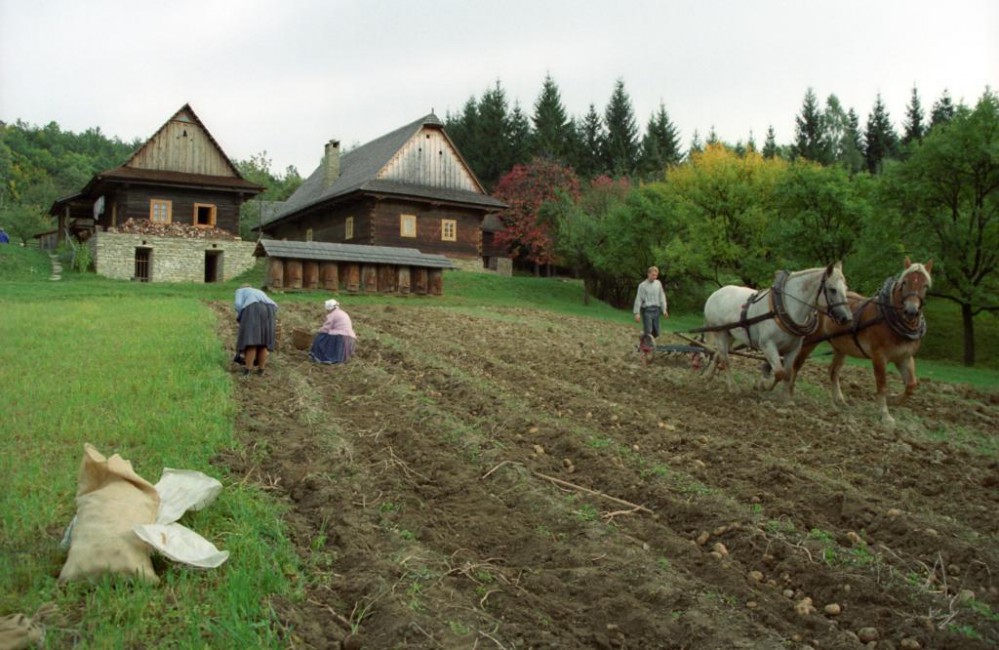 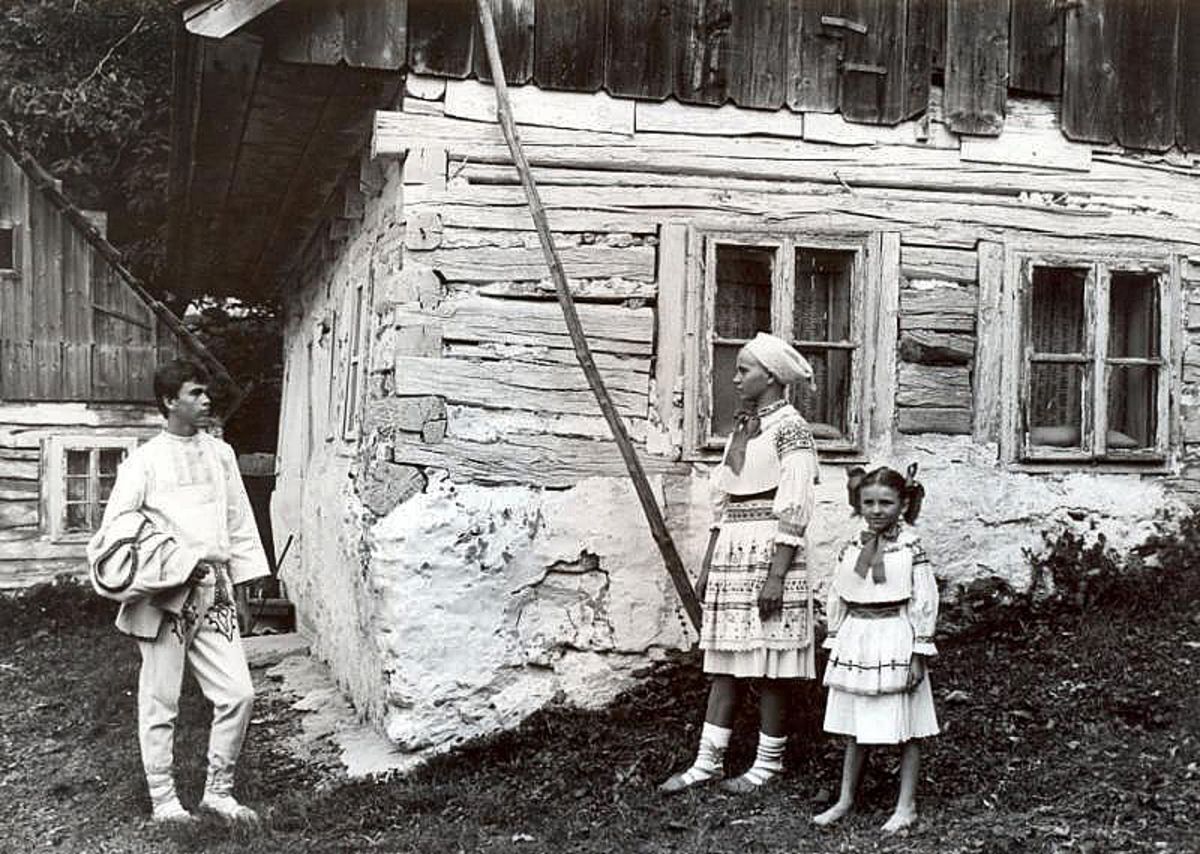 People worked hard, but they were poor. 
They didn´t have enough money
People in the past used to live in similar houses.
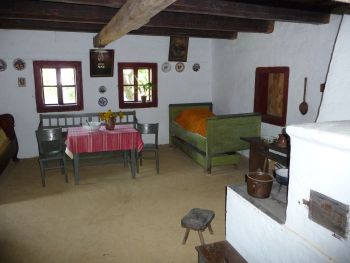 https://www.youtube.com/watch?v=HkOFnQm2LEI
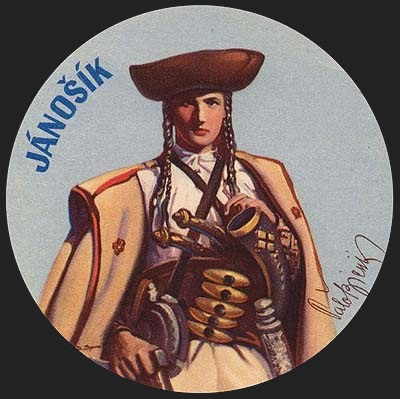 Juraj Jánošík
He was like Robin Hood from Slovakia
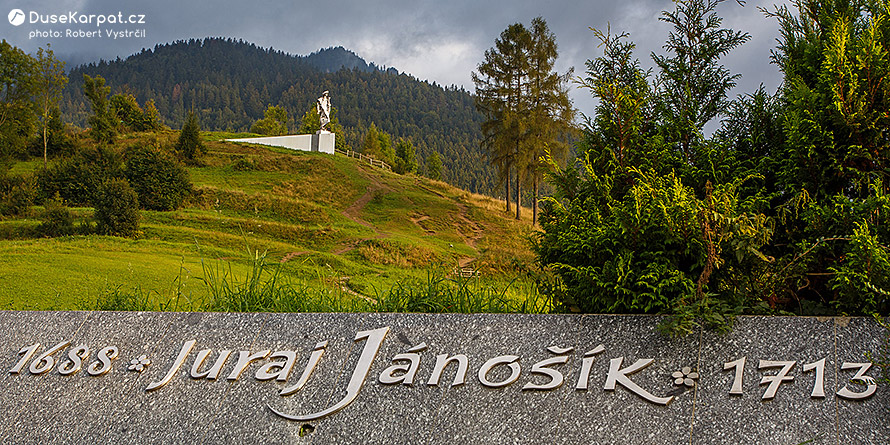 Why was he famous?
He wanted to help poor people around him. So he robbed nobles and gave the money to the poor. He did not kill any of the robbed victims.
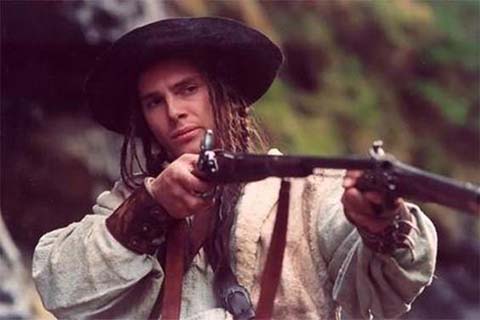 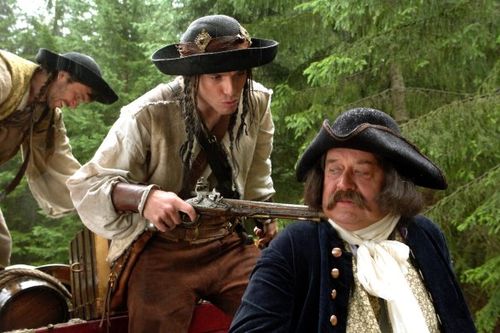 He lived with his group in the forest
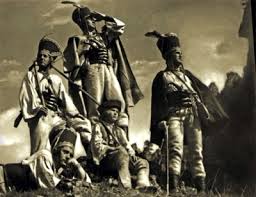 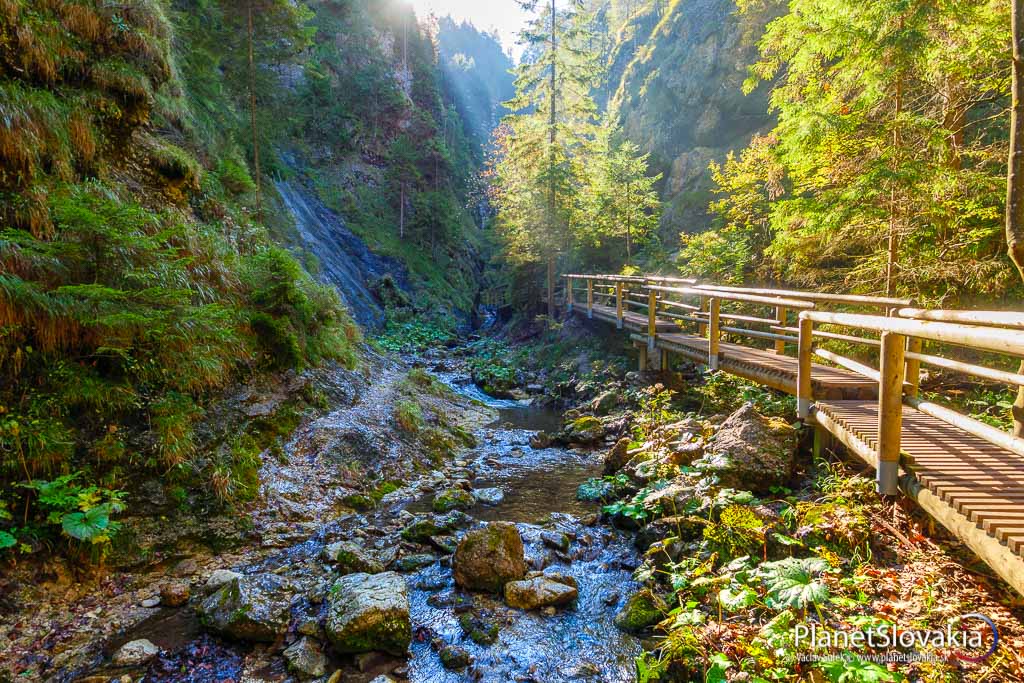 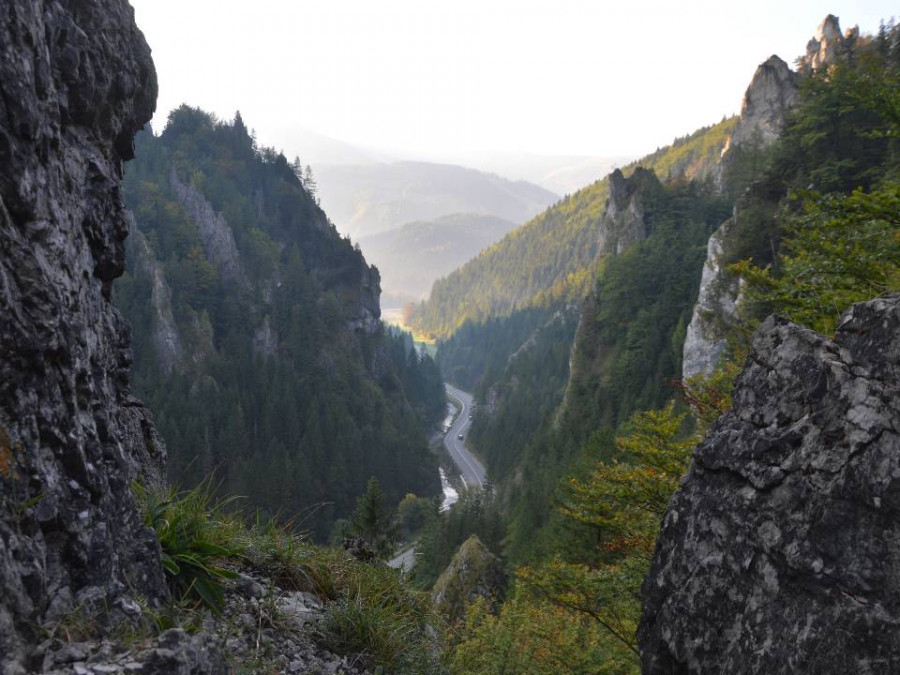 Army wanted to catch Jánošík, but he was very fast and hid in the mountains.
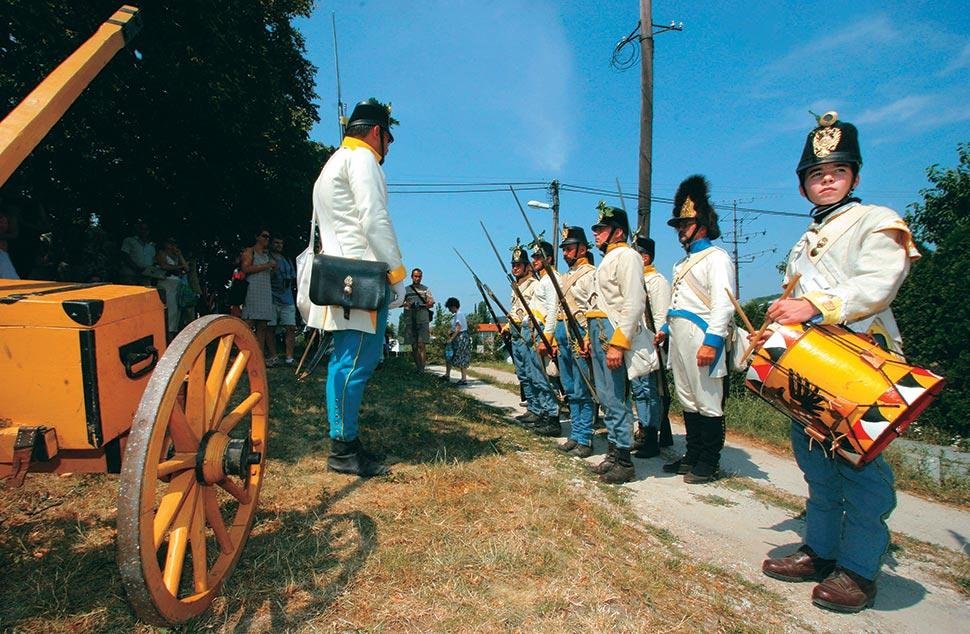 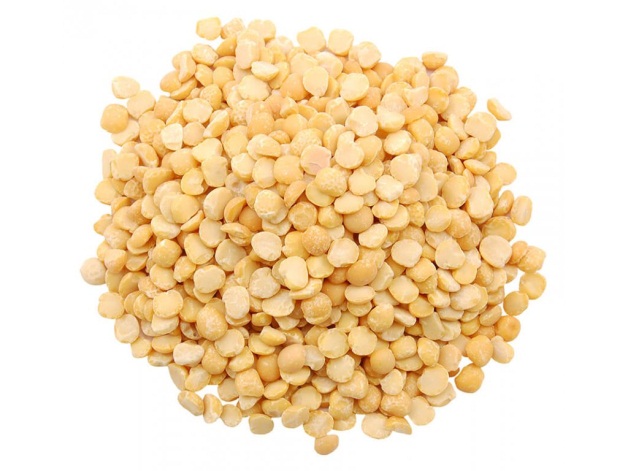 Jánošík and the pea
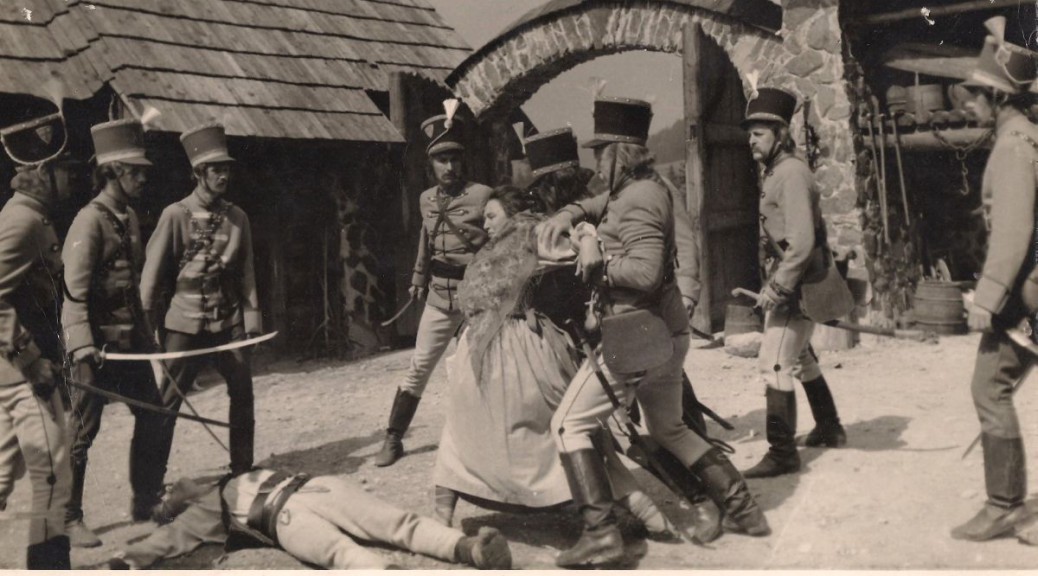 At the end they caught him and killed him
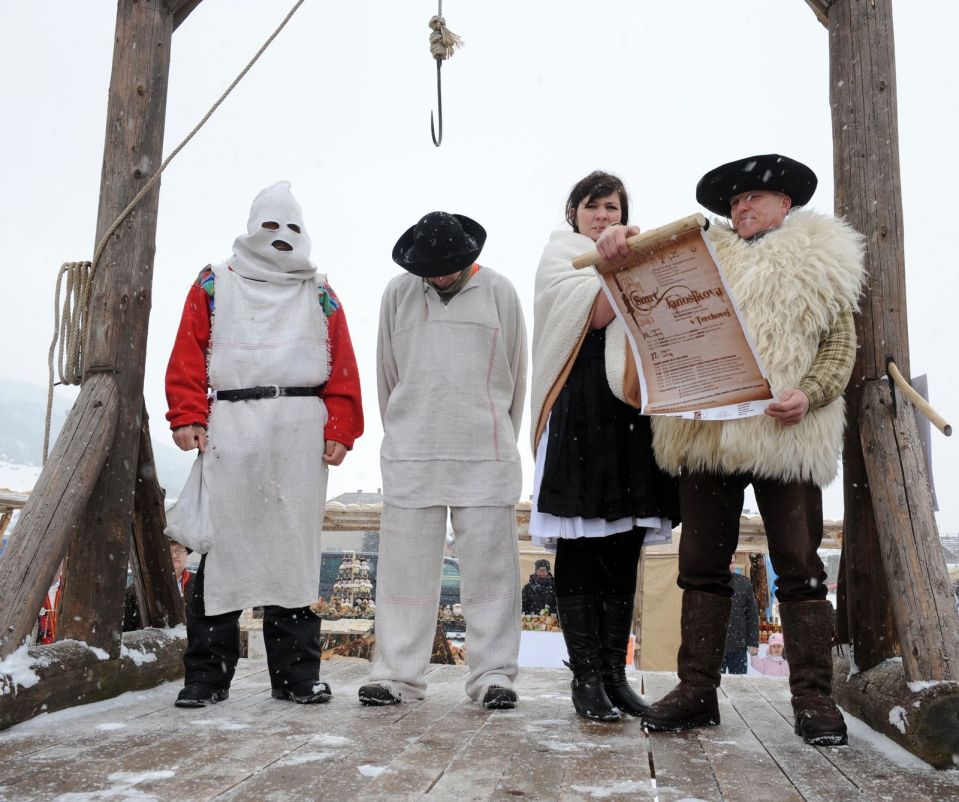 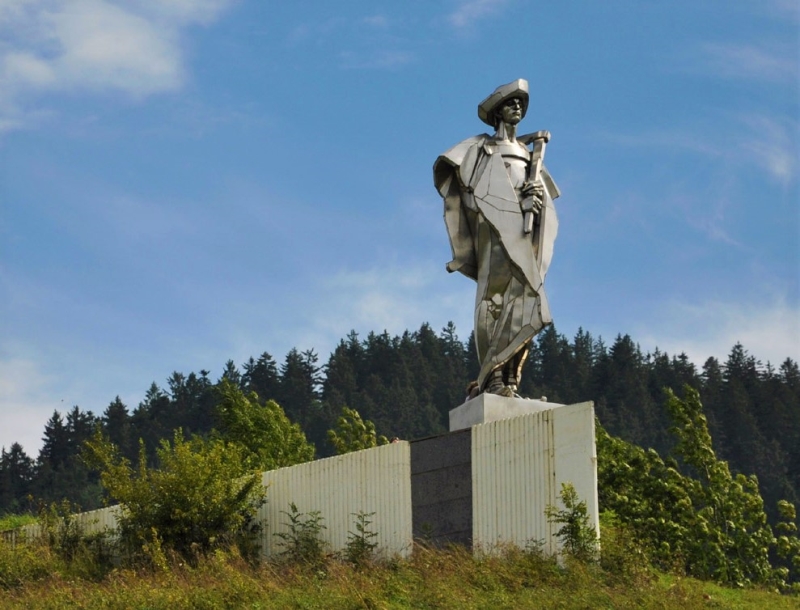 There are lots of stories,poems,films and TV series about him.
Thanks for your attetion !
Thank you for your attention 